Evaluering af gymnasiereformen
Grønlands Selvstyre
Marts 2016
Tværgående rapport
1
INDHOLD

Indledning

Status på og vurdering af 
implementeringsprocessen

Optag, fastholdelse og gennemførelse

Trivsel og fravær

Faglige og sproglige udfordringer

Studieparathed og studiekompetencer

Metode og datagrundlag
SIDE

3

4


11

16

23


25

29
2
Indledning
I august 2012 trådte GUX-reform i kraft. Reformen indeholder en lang række ændringer for den gymnasiale uddannelse. Epinion evaluerer gymnasiereformen for Departementet for Uddannelse, Kultur, Forskning og Kirke. Evalueringen skal følge reformens implementering og gennemføres i 2013, 2014, 2015 og 2016.
Nærværende rapport indeholder en tværgående opsamling på de væsentligste resultater fra den tredje evalueringsrunde gennemført i 2015. Derudover er der udarbejdet en rapport for hvert af de fire gymnasier samt bilagsrapporter indeholdende frekvenstabeller for samtlige spørgeskemaspørgsmål.
Det skal understreges, at evalueringsdesignet fordrer fokus på skolernes oplevelser, erfaringer og vurderinger og dermed reformens implementering set med skolernes øjne. Skolernes indsats er evalueret ud fra lovteksten og bemærkningerne, men der er ikke inddraget yderligere data om departementets tiltag i forbindelse med reformens implementering.
Der er generelt tale om fire meget forskellige gymnasier med forskellige betingelser og rammer. Det skal derfor understreges, at denne rapport fremhæver de tværgående tendenser, mens mere nuancerede analyser af de enkelte skoler findes i de skolespecifikke rapporter, hvor en mere detaljeret metodebeskrivelse også findes.
Rapporten er opbygget med følgende afsnit:
Status på implementeringsprocessen: Status på implementeringen af reformen på de fire skoler med fokus på de områder, skolerne særligt har haft fokus på det seneste år
Optag, fastholdelse og gennemførsel: Her er fokus på skolernes optag, fuldførelsesprocenter og alderen ved gennemførsel.
Trivsel og fravær: Dette kapitel indeholder en status på elevernes trivsel og fravær.
Faglige og sproglige udfordringer og studieparathed: I dette kapitel er der fokus på, hvad der er sket fra 2014 til 2015 med hensyn til faglige og sproglige udfordringer og studieparathed.
Metode og datagrundlag: Kort beskrivelse af evalueringsmetode og datagrundlag. Grundigere beskrivelser af dataindsamlingerne på de enkelte skoler er at finde i de skolespecifikke rapporter.
3
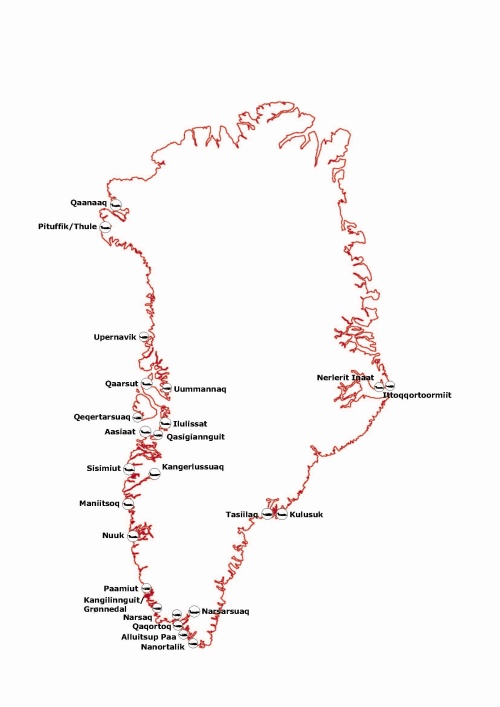 Status på implementerings-processen
4
Status på implementeringsprocessen
medfører de ønskede effekter, når reformen er implementeret, så intentionerne med reformen indfries.
Særligt tilrettelagte forløb er et eksempel på forskellen mellem at implementere reformelementer og fuldt realisere intentionerne bag reformen. Nedenfor beskrives skolernes nuværende initiativer af særlig tilrettelagte forløb.
Evalueringen viser samlet, at reformimplementeringen på de fire gymnasier er yderligere styrket siden sidste års evaluering (2014). Der er dog forskel på, hvor hurtig reformimplementeringen skrider frem på skolerne, og skolernes initiativer understøtter ikke altid intentionen bag reformen. Derfor peger dette års evaluering på, at der kan være behov for at genopfriske og fastholde intentionerne bag reformen, så skolerne har en fælles forståelse af reformen og et fælles udgangspunkt for implementering og evaluering.
I evalueringen af skolernes arbejde med gymnasiereformen kan der således skelnes mellem tre niveauer:
Implementering af reformens elementer: Beskrivende evaluering af, hvilke initiativer skolen har taget for at implementere de enkelte elementer i reformen. Det vil i vid udstrækning sige realiseringen af GUX-lovgivningen.
Realisering af intentionerne med reformens elementer: Analyse af, hvorvidt skolens implementeringsinitiativer realiserer intentionerne med reformen.
Effekterne af reformen: Vurdering af, hvorvidt reformen
Særligt tilrettelagte forløb organiseres forskelligt - dog ikke fuldt ud efter intentionen bag reformen

Samtlige skoler har aktivt taget initiativ til at implementere særligt tilrettelagt undervisning. Dog er det ikke lykkedes fuldt ud at implementere det ud fra reformens intentioner. Intentionen med screeningerne og den særligt tilrettelagte undervisning er tilpasning af den almindelige undervisning til den enkelte elevs behov og ikke primært til ekstra undervisning – som det i vid udstrækning er tilfældet i dag.
GUX Nuuk er kommet længst i implementeringen, da de har oprettet forskellige typer af ”særhold”, som enten erstatter den eksisterende undervisning eller fungerer som et supplement hertil. På holdene anvendes en særlig pædagogik, hvor hensigten er at tage hånd om de elever, der enten oplever at blive udfordret for meget eller for lidt. Derudover har skolen oprettet en dobbeltlærerordning i engelsk i 1.g.
På GUX Sisimiut har skolen målrettet særligt tilrettelagte forløb til elever, der har faglige udfordringer. Der nævnes specifikt
5
Status på implementeringsprocessen (2)
implementeringsarbejdet med de strukturelle og organisatoriske elementer, som fx elevernes årsnorm og den nye struktur. Dog er der endnu skoler, der ikke har indført lærerteams endnu. De pædagogiske elementer, som fx vejledningsopgaver og andetsprogspædagogik, kræver yderligere fokus. Det eneste reformpunkt, som på tværs af skolerne, ikke er adresseret aktivt er løbende evaluering. Løbende evaluering kan derfor med fordel være et fokuspunkt for samtlige skoler det næste år.
(fortsat)
ekstraundervisning i forhold til fag som dansk, grønlandsk, matematik og musik. Der anvendes alternative undervisningsformer i forbindelse med bl.a. feltture og Biophilia. De virker dog ikke til, at de umiddelbart bliver koblet til den særligt tilrettelagte undervisning. Samtidigt har skolen studieretningen idræt og arktisk fjeldliv, hvor der tilbydes fag på lavere niveauer end de øvrige studieretninger.
De øvrige to gymnasier har implementeret særligt tilrettelagte forløb som ekstraundervisning. På GUX Aasiaat og GUX Qaqortoq er der implementeret tilbud om ekstra undervisning i dansk, grønlandsk, matematik og engelsk for elever, som på baggrund af screeningerne vurderes at have behov.
Skolerne har taget initiativ til at implementere langt de fleste reformelementer. Der er endnu lidt vej med at styrke og udvikle implementeringen af samtlige reformelementer, før intentionerne med reformen indfries, hvorfor der ikke kan konkluderes entydigt på effekter endnu. Dette illustreres i figur 1, hvor elementerne varierer i implementeringsgrad alt efter, om der udelukkende er taget initiativ til implementering af reformpunktet, eller i hvor høj grad initiativet understøtter intentionen bag reformen.
Generelt er skolerne ligesom de foregående år længere i
Figur 1. Tværgående vurdering af implementeringsstatus for 2015
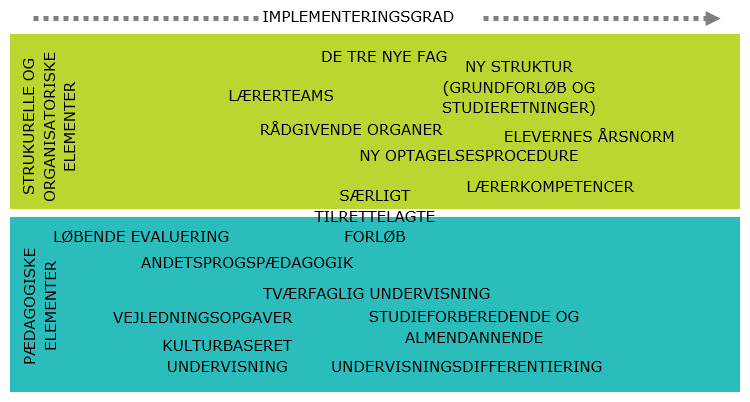 6
GUX Aasiaat - implementeringsstatus
GUX Aasiaat er deres egen proces kommet længst i implementeringen af de organisatoriske elementer som fx. objektiviserede optagelsesregler, årsnorm, rådgivende organer og ny struktur med grundforløb og studieretninger. Intentionerne bag reformen er dog endnu ikke fuldt indfriet.
Indføring af lærerteams og løbende evaluering er de områder, hvor skolen særligt kan arbejde videre med implementeringen.
Fokus på andetsprogspædagogik
Skolens ledelse har det sidste år sat fokus på andetsprogspædagogik bl.a. gennem et endagskursus for alle lærerne i samarbejde med DPU. Det har, ifølge de interviewede lærere, givet ny og bedre forståelse for elevernes udfordringer og nye redskaber til det andetsprogspædagogiske arbejde. Spørgeskemaundersøgelsen blandt lærere viser en stigning i andelen, der føler sig klædt på til at varetage en undervisning baseret på andetsprogspædagogik samt andelen, der arbejder aktivt med andetsprogspædagogik i den daglige undervisning.
Trods den overordnede positive udvikling er det fortsat 43 procent af eleverne, som angiver at have svært ved at følge med
i undervisningen, når den foregår på dansk og en femtedel af lærerne, der ikke føler sig klædt på til at varetage en undervisning baseret på andetsprogspædagogik.
Stadig udfordringer med teamorganiseringen
Ledelsen planlægger at ændre stamlærerteams, da de på nuværende tidspunkt ikke fungerer efter hensigten. Fremover består klasseteams af en studievejleder, en elevkonsulent, som også er lærer og en teamkoordinator. Den nye ’slankede’ version skal gøre det lettere at indkalde til møder, hvor alle klassens lærere har mulighed for at deltage, og i højere grad sikre kontinuitet i teamsamarbejdet på trods af lærerudskiftningen.
Styrket tværfaglighed, men fortsat uden formelle rammer
Det seneste år har der været flere gode eksempler på tværfaglige forløb bl.a. temaugen om Thulesagen. Tværfaglighed sker dog stadigt, ifølge ledelse og interviewede lærere, på den enkelte lærers initiativ og afhænger bl.a. af den enkelte lærers ressourcer, idéer og personlige samarbejdsflade med andre lærere. Lærerne oplever derudover stadig at mangle tid til forberedelse og koordinering af tværfaglige forløb.
7
GUX Nuuk - implementeringsstatus
GUX Nuuk er kommet langt i implementeringsprocessen det seneste år. De er længst i deres arbejde med implementering af reformens formelle rammer fx ny optagelsesprocedure, årsnorm, lærerkompetencer og indføring af lærerteams.
Skolen har endnu ikke adresseret løbende evaluering i implementeringsprocessen. Reformpunktet vil ifølge ledelsen blive et fokus i 2016, hvilket næste års evaluering vil følge op på.
Fokus på undervisningsdifferentiering 
Lærerne oplever fortsat, at der er forskel på elevernes forudsætninger i forhold til både fagligt niveau, dansksproglige kompetencer, social baggrund og forskel i fravær. Dette ses også i spørgeskemaundersøgelsen blandt elever, hvor en tredjedel oplever, at den faglige udfordring i gymnasiet er for stor eller for lav. Elevernes forskellige forudsætninger kræver, ifølge lærerne, en høj grad af undervisningsdifferentiering, hvilket forudsætter længere forberedelsestid, som mange ikke har overskud og tid til. Ledelsen har tilbudt flere forskellige kurser for at understøtte lærernes videre arbejde med de pædagogiske elementer i reformen – herunder undervisningsdifferentiering. Der er også
oprettet særhold for elever, der udfordres for lidt eller for meget.
Flere lærere føler sig klædt på til andetsprogspædagogik
Evalueringen i 2013 og 2014 pegede på, at der var flere lærere, som var usikre på, hvordan de konkret skulle arbejde andetsprogspædagogisk. På skolen har der derfor været gennemført et kursus i andetsprogspædagogik for alle daværende lærere i starten af 2015 og i år i forbindelse med nylærerkurset. Det ser ud til at have haft en positiv effekt, da der er sket en stigning på 38 procentpoint i andelen af lærere, som føler sig klædt på til at arbejde med andetsprogspædagogik. Dette er dog ikke afspejlet i elevernes besvarelser.
Studieretningskoordinatorer sikrer toning
Ledelsen har oprettet funktionen studieretningskoordinatorer for primært at sikre toning af studieretningerne og koordinering af projekter. Indtil videre har studieretningskoordinatorerne arbejdet med forskellige arrangementer og tværfaglige forløb på tværs af årgange og/eller studieretninger, som har været tonet i forhold til elevernes studieretninger. En fremtidigt arbejdsopgave bliver fx også koordinering af pædagogiske tiltag.
8
GUX Sisimiut - implementeringsstatus
Skolen er længst i deres arbejde med implementering af reformens formelle rammer fx ny optagelsesprocedure, årsnorm med mulighed for fleksibelt skema og lærerkompetencer.
Indføring af lærerteams er ikke implementeret endnu og kan med fordel blive et fokusområde i 2016. Pt. er en klasselærer og mentor tilknyttet hver klasse mhp. trivsel, fravær og faglige udfordringer, hvilket på sigt kan blive lærerteams. Den fremtidige form ligger dog ikke fast.
Studieretningslederfunktionen er under udvikling
Studieretningsteams er nedlagt i 2015. Studielederfunktionen er bibeholdt, dog er antallet reduceret fra fem til tre. Deres ansvarsområder er under udvikling, men ser særligt ud til at være planlægning, udvikling og toning af studieretningerne.
Studieretningslederfunktionen kan med fordel understøtte reformimplementeringen ved at varetage administrative funktioner til aflastning af ledelsen samt inddrages i beslutninger, som får konsekvenser for lærernes og elevernes dagligdag.
Projektbaseret tværfaglighed uden en formel organisering
GUX Sisimiut har flere gode erfaringer med tværfagligt
samarbejde. Af større projekter med tværfaglig karakter nævnes Biophilia, som også styrker samarbejdet med og bygger bro mellem forskellige uddannelsesinstitutioner og gymnasiet.
Selvom tværfaglighed ikke har været et eksplicit fokusområde for skolen, er de overordnede rammer for tværfaglighed, ifølge rektor, til stede i form af den projektbaserede undervisning, som de har arbejdet med gennem flere år. Det tværfaglige samarbejde foregår dog fortsat sporadisk og i høj grad på de enkelte læreres initiativ.
Andetsprogspædagogik har haft stort fokus det senest år
GUX Sisimiut har haft stort fokus på andetsprogspædagogik siden sidste evaluering, hvilket kommer til udtryk i spørgeskemaundersøgelsen med lærerne, hvor der er sket en markant stigning i andelen, der føler sig klædt på til at varetage en undervisning, som baserer sig på andetsprogspædagogik. Den pædagogiske konsulent har været ansvarlig for at initiere en række andetsprogspædagogiske tiltag. Fx er der i forbindelse med pædagogiske dage gennemført et Flipped Learning-forløb, hvor lærerne fik genopfrisket de andetsprogspædagogiske muligheder. De interviewede lærere fortæller, at initiativerne er gode og har bidraget til refleksion om andetsprogspædagogikken.
9
GUX Qaqortoq - implementeringsstatus
Skolen er længst i deres arbejde med implementering af reformens formelle rammer fx ny optagelsesprocedure, lærerkompetencer og rådgivende organer. Modsat kan GUX Qaqortoq særligt arbejde videre med implementering af lærerteams, særligt tilrettelagte forløb og frivillig undervisning, tværfaglighed og løbende evaluering.
Tværfaglighed forventes at vokse naturligt
Både ledelse og lærere oplever, at det gode tværfaglige samarbejde ‘vokser frem naturligt’ ved, at lærerne trækker på hinanden og sammentænker forløb, når de synes, det giver mening. De interviewede lærere oplever en række udfordringer for de tværfaglige samarbejder. Fx har de svært ved at finde tid til koordinering og planlægning af tværfaglige forløb. De fremhæver ligeledes, at nogle fag egner sig bedre til tværfaglige forløb end andre – eksempelvis fag inden for samme faggren. De interviewede lærere har derudover meget forskellige opfattelser af værdien af tværfaglige forløb, hvilket påvirker motivationen for at arbejde tværfagligt. For at sikre en højere grad af realisering af reformens intentioner om tværfaglige forløb er det derfor sandsynligvis nødvendigt at adressere disse barrierer.
Øget fokus på andetsprogspædagogik
Det seneste år har ledelsen haft fokus på at kvalificere og støtte nye lærere i deres start på skolen, samt at ansætte nye lærere med tilknytning til Grønland, da ledelsen oplever, at andetsprogspædagogikken er særligt udfordrende for nye lærere uden undervisningserfaring fra Grønland.
De interviewede lærere fortæller, at de arbejder aktivt med andetsprogspædagogik, uden alle dog formår at integrere det i de læringsformer, som anvendes i undervisningen. Lærernes systemer og arbejdsmetoder kan, ifølge de interviewede elever, være forskellige, og nogle lærere kan være svære at forstå.
Kulturbaseret undervisning skaber relevans og mening
Ledelsen har iværksat en række tiltag, der skal sikre, at nystartede lærere klædes på til at undervise kulturbaseret bl.a. ved hjælp af en vejledning om det at undervise i Grønland.
Den kulturbaserede undervisning konkretiseres af flere interviewede lærere til særligt at omhandle anvendelse af eksempler i undervisningen, som er relevante og meningsfulde for eleverne ved at tage udgangspunkt i deres erfaringsverden.
10
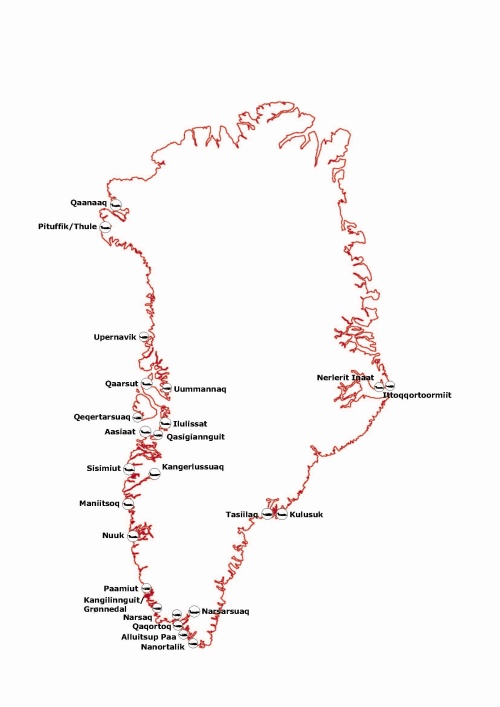 Optag, fastholdelse og gennemførsel
11
Tilgang og gennemførsel
370 elever gennemførte en gymnasial uddannelse i Grønland i 2014, mens 333 gennemførte gymnasiet i 2013. Dermed er Uddannelsesstrategiens mål om antal gennemførte elever opnået, jævnfør tabellen nedenfor (Naalakkersuisuts uddannelsesstrategi 2014)
Der er fortsat en stigende tendens  i antallet af elever, der starter på en gymnasial uddannelse. I 2014 blev 755 elever optaget på de gymnasiale uddannelser. Andelen af optagede elever er hermed tæt på at være fordoblet sammenlignet med 2007 (se figur 2).
Figur 2. Tilgangen af elever fra 2007-2014.
Tabel 1. Uddannelsesstrategiens mål og antal elever der gennemfører en gymnasialuddannelse
Note. Inkl. 1-årigt GU
Det stigende antal elever, der har gennemført en gymnasial uddannelse, formodes fortrinsvis at skyldes den øgede tilgang til gymnasierne, da fuldførelsesprocenterne er nedadgående (se figur 3 på næste side).
Note. Inkl. 1-årigt studieforberedende kursus for voksne
12
Fuldførelsesprocenter
Figur 3. Fuldførelsesprocenter (modelberegnede)
Note. Fuldførelsesprocenterne modelberegnes på baggrund af tilgangen i et givent år og estimeringen er derfor følsom overfor udsving pga. relativt små baser. Årgange, hvor der stadig er aktive elever, baseres en del fuldførelsesprocenten på tidligere årganges adfærd. Dvs. at hvis der har været et stort frafald for eleverne, der er startet i 2012, vil det også påvirke den forventede fuldførelsesprocent for eleverne, der er startet i 2014.Det skal bemærkes, at metoden er forholdsvis konservativ. Der tages således ikke højde for, at en elev, som dropper ud i 2012 og starter igen i 2013, kun har holdt en ’kort pause’ fra studielivet, og ikke har foretaget et decideret afbrud. Disse elever, der ikke gennemfører på normeret tid, er relativt udbredt i Grønland, og tælles med i det numeriske antal elever, der gennemfører en uddannelse, jævnfør forrige side. 
Inkl. 1-årigt studieforberedende kursus for voksne.
13
Fuldførelsesprocenter
Figur 3 på forrige side viser de modelberegnede fuldførelsesprocenter for de fire gymnasier i årene 2010 til 2014. De udtrykker, hvor stor en andel af eleverne, som enten har gennemført eller forventes at gennemføre uddannelsen. Det vil hermed sige, at tallene for 2014 udtrykker, hvor stor en andel af de elever, der påbegyndte uddannelsen i 2014, som forventes at fuldføre.
For hele Grønland ses en faldende tendens, hvor det forventes, at omkring 50 procent af elever, der påbegyndte uddannelsen i 2014, fuldfører. I 2012 gjorde dette sig gældende for 56 procent. 
Ses der på de fire skoler enkeltvis, viser de modelberegnede fuldførelsesprocenter, at 45 procent af eleverne, der startede på GUX Aasiaat i 2014 forventes at fuldføre uddannelsen, mens den forventede fuldførelsesprocent i GUX Qaqortoq er 59 procent. Der er hermed en forskel på 14 procentpoint mellem skolen med den højeste forventede fuldførelsesprocent og skolen med den laveste forventede fuldførelsesprocent.
Uddannelsesstrategiens mål er en samlet fuldførelsesprocent på 56 procent i 2012 og 62 procent i 2017. Det tyder således på, at målet for 2012 nås, når der ses på de fire skoler samlet, mens den forventede udvikling i 2013 og 2014 ikke følger Uddannelsesstrategiens opstillede visioner. 
Figuren indikerer endvidere, at GUX Qaqortoq forventeligt vil opfylde Uddannelsesstrategiens mål for elever, der startede 2012 samt de efterfølgende årgange. Ligeledes indikerer de modelberegnede fuldførelsesprocenter, at GUX Sisimiut forventeligt vil opfylde målet om, at mindst 56 procent af de elever, der startede i 2012, vil gennemføre uddannelsen, men at det ikke vil være opfyldt de efterfølgende år. For GUX Nuuk og GUX Aasiaat, ser det ikke ud til, at målet om en samlet fuldførelsesprocent på 56 procent i 2012 nås.
14
Optagelsesprøve og gennemsnitsalder
I 2014 var eleverne i gennemsnit 21,3 år gamle, når de gennemførte deres gymnasiale uddannelse. Fra 2008 til 2012 er der årligt sket et mindre fald i gennemsnitsalderen ved gennemførsel, hvorefter gennemsnitsalderen er begyndt af stige lidt igen frem til 2014. 
I Uddannelsesstrategien har målsætningen været, at den gennemsnitlige alder i 2012 skulle være på 21,4 år, mens den i 2017 skal være 21,1. 
Målsætningen i 2012 blev indfriet, og selvom der er sket en lille stigning siden, er gennemsnitsalderen fortsat under målsætningen for 2012.
29% af eleverne, der begynder i gymnasiet i 2015, har været til optagelsesprøve, hvilket er et fald på ca. 2 procentpoint siden sidste år. Det er fortsat GUX Qaqortoq, der har flest til optagelsesprøve, mens GUX Aasiaat og GUX Sisimuit i 2015 har haft færrest til optagelsesprøve (se figur 4).
Figur 4. Andel af elever der har været til optagelsesprøve, 2013, 2014 og 2015 fordelt på skole.
Figur 5. Gennemsnitsalder ved gennemførsel 2007-2014
Note. Datakilden for optagelsesprøver er ændret siden Evalueringsrapporten 2013. Data i ovenstående tabel for både 2013, 2014 og 2015 stammer fra MR og er udtrukket oktober 2015. Ekls. 1-årigt studieforberedende kursus for voksne
Note. Gennemsnitsalderen er beregnet uden personer på 1-årigt studieforberedende kursus for voksne.
15
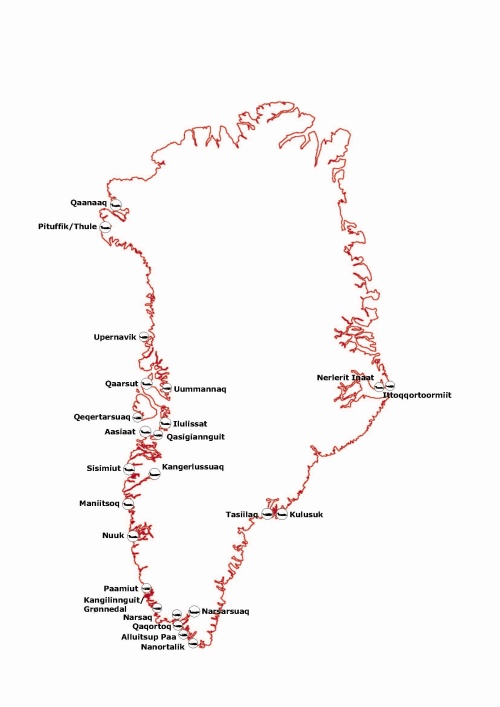 Trivsel og fravær
16
Fokus på trivsel, fravær, kollegieliv og vejledning
Skolerne har i skoleåret 2015/2016 stort fokus på elevernes trivsel, både på og udenfor skolerne. Der er igangsat en række initiativer (jf. slide 23) på både gymnasier og kollegier med det formål at forbedre elevernes trivsel. De fire skoler er alle af den opfattelse, at elevernes trivsel har stor betydning for fravær og frafald. 
I figuren nedenfor ses elevernes tilfredshed med gymnasiet. Mest tilfredse er eleverne på GUX Sisimiut, hvor 96 procent af de elever, der deltog i spørgeskemaundersøgelsen, angiver at være enten meget tilfredse eller tilfredse. Der er for de tre øvrige skoler ligeledes en ganske høj tilfredshed blandt eleverne (90 procent).
Et vigtigt element for elevernes trivsel er det sociale miljø. En stor del af eleverne på de fire gymnasier (90 procent) svarer, at de er glade for deres studiekammerater. 79 procent af eleverne udtrykker, at de er tilfredse med det sociale miljø på deres gymnasium, mens 33 procent af kollegianerne angiver at være tilfredse med det sociale miljø på deres kollegium. Tilfredsheden er på kollegierne overordnet set på niveau med tilfredsheden i 2014. 67 procent af eleverne mener, at de har ro til lektier på kollegiet. Ligeledes mener 70 procent af eleverne, at det er muligt at have et privatliv.
16 procent af eleverne er meget enige eller enige i, at der er mobning på gymnasiet, hvilket er flere end i 2014 (12 procent).
75 procent ved, hvor de kan søge hjælp om vejledning vedrørende uddannelse, mens 58 procent ved, hvor de kan søge vejledning om personlige forhold. 
Der er sket en negativ udvikling i forhold til tryghed på kollegiet (selvom flertallet af eleverne fortsat er trygge). 63 procent af eleverne mener i 2015, at kollegiet giver tryghed i deres hverdag sammenlignet med 70 procent i 2014. Kollegianerne angiver, at larm fra andre kollegianere og gæster gør dem utrygge.
Figur 6. Elevernes tilfredshed med at gå i gymnasiet 2015, 2014 og 2013
Note. Figuren viser andelen af elever der er meget tilfredse eller tilfredse med at gå i gymnasiet.
17
Fremmødefravær fra skoleåret 2014/2015
Figur 7. Den gennemsnitlige fraværsprocent for fravær grundet manglende fremmøde 2014/2015
Figuren til højre er baseret på udtræk fra Lectio for elevernes fremmødefravær for hele skoleåret 2014/2015. Der må tages visse forbehold for sammenligning på tværs af data (jævnfør figurens note).
Overordnet viser fraværsdata følgende:
Fraværet ligger i skoleåret 2014/2015 mellem 13 procent og 16 procent i 1.g, mellem 15 procent og 22 procent i 2.g og mellem 14 procent og 19 procent i 3.g. 
På GUX Sisimiut og GUX Qaqortoq er fraværet på niveau uanset årgang. 
På GUX Nuuk er fraværsprocenten højere i 3.g sammenlignet med 1.- og 2. g.
På GUX Aasiaat er fraværet højest i 2.g.
Note. Sammenligningen skal foretages med forbehold eftersom, der kan være forskel på lærernes registreringspraksis af fravær i Lectio. Data fra de tre årgange er udtrukket samtidigt. Opgørelsen er eksklusive 1-årigt studieforberedende kursus for voksne
18
Fremmødefravær i skoleårene 12/13, 13/14 og 14/15
Der har på de fire skoler de seneste år været fokus på fraværs-problematikken. Fraværstal for fremmøde i skoleåret 2012/2013, 2013/2014 og 2014/2015 opdelt på 1., 2. og 3.g præsenteres på denne side. 
Fremmødefraværet for skoleåret 2014/2015 er ved GUX Nuuk, GUX Sisimiut og GUX Aasiaat faldet sammenlignet med skoleåret 2013/2014 med undtagelse af 1.g. i GUX Sisimuit, hvor der er sket en lille stigning
Fremmødefraværet for skoleåret 2014/2015 er ved GUX Qaqortoq på samme niveau som skoleåret 2013/2014
Tabel 2. Gennemsnitligt fremmødefravær 2012/2013, 2013/2014 og 2014/2015
Note: Fraværsdata fra GUX Sisimiut og GUX Qaqortoq i skoleåret 2012/2013 samt 2013/2014 indgår ikke i tabellen, da det ikke har været muligt at fremskaffe oplysninger herom
19
Skriftligt fravær i skoleårene 12/13, 13/14 og 14/15
Tabellen nedenfor illustrerer det skriftlige fravær i 2012/2013, 2013/2014 og 2014/2015:
Det skriftlige fravær er i skoleåret 2014/2015 hovedsageligt faldet på GUX Nuuk, GUX Sisimiut og GUX Aasiaat sammenlignet med skoleåret 2013/2014.
Modsat er det skriftlige fravær steget med 9 procentpoint på GUX Qaqortoq. De har dog taget initiativ til at afhjælpe problematikken med det høje skriftlige fravær ved at uddele computere til alle 1.g’ere. Håbet er, at det fremover vil resultere i flere afleverer skriftlige opgaver, eftersom eleverne blot kan uploade deres materiale.
Tabel 3. Gennemsnitligt skriftligt fravær 2012/2013, 2013/2014 og 2014/2015
Note: Fraværsdata fra GUX Sisimiut og GUX Qaqortoq i skoleåret 2012/2013 samt 2013/2014 indgår ikke i tabellen, da det ikke har været muligt at fremskaffe oplysninger herom
20
Forskelle i fravær for skoleåret 2014/2015
Som foregående sider har demonstreret, er der udfordringer i forhold til fraværsproblematikken på de fire skoler, selvom der er positive udviklinger på nogle skoler. Derfor belyses forskelle i fraværsmønstre på tværs af de fire skoler yderligere ved hjælp af gennemsnittet. 
I figuren nedenfor fremgår det at:
Halvdelen af eleverne på alle fire skoler i skoleåret 2014/2015 har en fraværsprocent højere end 10 procent
I interviewene med eleverne på de fire skoler fortæller nogle elever, hvilke tanker de gør sig om fravær. De næver blandt andet:
I folkeskolen tog man nogle gange en sygedag, men her skal man være rimelig syg, hvis man har fravær.
Jeg prøver at undgå fravær, for jeg vil ikke miste, hvad de laver og komme bagud.
Elev, 2.g.
Figur 8. Gennemsnit for fremmødefravær i skoleåret 2014/2015
Det er ikke altid sjovt at lave opgaver, så det er lidt motiverende, at man skal lave det, så man ikke får fravær.
Elev, 1.g.
Elev, 1.g.
21
Varians i fravær for skoleåret 2014/2015 (fortsat)
Figur 9 underbygger, at der er en lille andel elever med højt fravær på GUX Aasiaat, GUX Nuuk og GUX Qaqortoq. Der findes kun små forskelle i fraværsmønstre for de fire skoler. 

I Sisimiut har ingen af eleverne mere end 50 procent fravær, mens 29 procent har under 10 procent fravær i skoleåret 2014/2015
På GUX Aasiaat har 2 procent af eleverne mere end 50 procent fravær, mens 29 procent har under 10 procent fravær i skoleåret 2014/2015
På GUX Nuuk og GUX Qaqortoq er der 1 procent, der har mere end 50 procent fravær i skoleåret 2014/2015, mens der på GUX Nuuk er der 33 procent af eleverne, der har et fravær under 10 procent. Dette gør sig gælden for 36 procent af eleverne på GUX Qaqortoq
Figur 9. Procentvis andel af elever med under 10 % og over 50 % fremmødefravær
22
Initiativer med det formål at nedbringe fraværet
De fire skoler har alle igangsat en række initiativer med det formål at nedbringe fraværet blandt elever. Samtlige skoler giver dog samtidig også udtryk for, at de endnu ikke har fundet de mest effektive fastholdelsesmetoder. 
Boksen nedenfor er eksempler på, initiativer skolerne arbejder med at nedbringe fraværet.









Analysen kan ikke sige noget om den kausale sammenhæng mellem skolernes initiativer og fraværsprocenterne, men blot giver et indblik i de tiltag, der er blevet igangsat på de fire skoler.
Styrket vejledningsindsats i form af klasseteams, mentorordning, proaktiv studievejledning m.m. bl.a. i forhold til fokus på fravær (GUX Nuuk, GUX Sisimiut, GUX Qaqortoq, GUX Aasiaat)  
Handlingsplaner (GUX Nuuk, GUX Qaqortoq, GUX Aasiaat)  
Fokus på at kollegiemedarbejdere skal skabe øget tryghed og forbedre det sociale miljø ved bl.a. at arrangere udflugter blandt kollegianerne (GUX Nuuk, GUX Aasiaat)  
Fraværskonkurrence, hvor klassen med mindst fravær vinder (GUX Nuuk)
Eleverne kan tilknyttes en ”besøgsfamilie” til at afhjælpe afsavnsproblematikken (GUX Qaqortoq)
Morgenmadsordning for at sikre fremmøde og styrke sammenhold (GUX Qaqortoq)
Fast mødetid for at sikre kontinuitet (GUX Sisimiut)
23
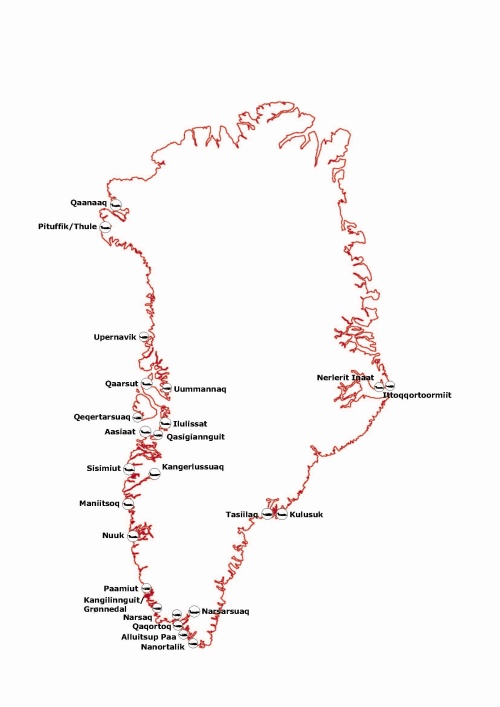 Faglige og sproglige udfordringer
24
Faglige og sproglige udfordringer
femtedel af eleverne på GUX Nuuk, at undervisningen er svær, når den foregår på grønlandsk. For denne gruppe er sproget en barriere for det faglige. 
Undersøgelsen viser, at det særligt er problemer med undervisning på dansk, der fører til, at eleverne oplever at blive udfordret for meget. 
Henholdsvis 14 og 13 procent på GUX Qaqortoq og GUX Aasiaat angiver, at de har problemer både når undervisningen foregår på dansk og grønlandsk. Det samme gælder for 11 procent på GUX Sisimiut og 6 procent på GUX Nuuk. For denne gruppe er de sproglige udfordringer også fagligt funderet. Det ses i gruppens vurdering af, om de udfordres for meget fagligt og er studieparate.
Elevernes vurdering af, hvor meget de udfordres fagligt illustrerer en sammensat elevgruppe. Den største andel af fagligt udfordrede elever er på GUX Qaqortoq og GUX Aasiaat.
I vurderingen af det faglige niveau på gymnasiet, svarer 27 procent, at det faglige niveau er højere end forventet, mens 23 procent oplever, at det faglige niveau er lavere end forventet. Der er kun sket marginale udviklinger siden sidste år.
Knap en fjerdedel af eleverne på GUX Qaqortoq og GUX Aasiaat har problemer med at følge med, når undervisningen foregår på dansk. På GUX Nuuk opstår de sproglige problemer snarere, når undervisningen foregår på grønlandsk. Således svarer en
Figur 10. Hvilket af følgende udsagn passer bedst på dig om den faglige udfordring i gymnasiet? (2015)
Figur 11. Andel elever, der oplever problemer, når undervisningen foregår på dansk, grønlandsk eller begge sprog. (2015)
25
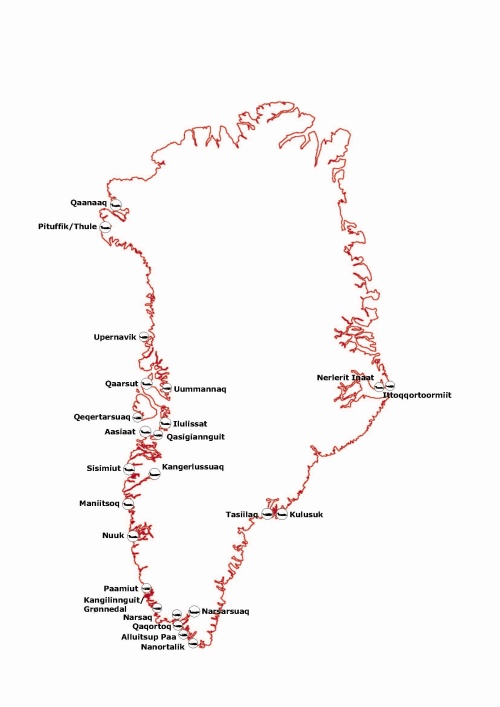 Studieparathed og studiekompeten-cer
26
Studieparathed
Evalueringen viser ingen klar effekt i forhold til reformens studieforberedende elementer. 45 procent af 3.g’erne, der potentielt set skal fortsætte på videregående uddannelse efter nærværende skoleår, føler sig parate til en videregående uddannelse i 2015. Dette ligger lidt over niveauet for 2014.
Hvis udviklingen følges for elever, der i 2014 gik i 1. og 2.g til 2015, hvor de går i 2. og 3.g, er der en lidt lavere andel af elever, der føler sig parate til videregående uddannelse. Denne udvikling er en generel tendens i et uddannelsesforløb. Elever tilegner sig igennem uddannelser viden – hermed bliver de opmærksomme på områder, de ikke har viden om. Derfor har
elever en tendens til at vurdere egen formåen lavere sidst på uddannelsen sammenlignet med, da de påbegyndte den.
Hvis der fokuseres på kønsmæssige forskelle i oplevelsen af studieparathed blandt 3.g elever, er der en positiv udvikling blandt mænd fra 2014 til 2015 ift. i hvor høj grad de føler sig studieparate. Modsat ligger kvindernes vurdering af egen studieparathed på niveau med 2014. Udviklingerne nedbrudt på køn, skal dog fortolkes med forsigtighed.
Tabel 4. I hvilken grad føler du dig parat til en videregående uddannelse?
Figur 12. I hvilken grad føler du dig parat til en videregående uddannelse? 3.g elever 2015 og 2014
27
Studieparathed (2)
Der er sket en stigning i andelen af elever, der har planer om at tage en lang videregående uddannelse efter gymnasiet i forhold til 2014. Samtidig er andelene af elever, der har planer om en mellemlang videregående uddannelse faldet, og andelen af elever, der har planer om en kort videregående uddannelse er på niveau med 2014.
I 2015 svarer 62 procent af eleverne, der planlægger at tage en uddannelse, at deres nuværende studieretning giver adgang til det studie, som der gerne vil ind på efter gymnasiet, mens 33 procent svarer, at de ikke ved det. Det er lignende tendenser, der viser sig, hvis der udelukkende ses på 3.g’er. Svarene er på niveau med 2014. Enkelte af de interviewede elever fortæller, at
de er nødt til at supplere fag op efter GUX, fordi de fx ikke kan få matematik A på deres studieretning. En enkelt elev pointerer, at han havde tilmeldt sig matematik A, men at der ikke var nok elever til at oprette holdet. Dette har nogle skoler adresseret, så der er minimumsniveauer på studieretninger bl.a. ift. engelsk og matematik. Dermed kan eleverne honorere de krav, der stilles på videregående uddannelser.
26 % af lærerne i 2015 er meget enige eller enige i, at eleverne opnår et højt fagligt niveau på den nuværende GUX-uddannelse, hvilket er på niveau med 2014. 45 procent af lærerne angiver, at eleverne får gode forudsætninger for at vælge, hvilken uddannelse de skal fortsætte på. Der er på niveau med 2014.
Figur 14. Hvor enig eller uenig er du i, at eleverne opnår et højt fagligt niveau? Lærere 2015 og 2014
Figur 13. Hvilke planer har du for videregående uddannelse? Elever 2015 og 2014
28
Studiekompetencer
Der er samtidigt sket en stigning på 4 procentpoint i andelen af lærere, der er enig eller meget enig i, at gymnasiet overordnet bidrager til udviklingen af elevernes studiekompetencer fra 2014 til 2015. Der er også sket en stigning i andelen af lærere, der er enige eller meget enige i, at eleverne får bevidsthed om forskellige arbejdsformer og bliver gode til at samarbejde med hinanden i forskellige læringssituationer. Derudover er lærernes vurdering af elevernes studekompetencer på niveau med 2014.
Evalueringen peger ikke på en entydig målbar effekt af gymnasiereformen i forhold til 3.g’ernes studiekompetencer. Der ses dog en gennemgående positiv tendens til, at flere elever i 2015 vurderer, at de selvstændigt kan søge efter information, fremlægge og præsentere fagligt stof, strukturere og overskue et stort stof og diskutere og tage kritisk stilling til forskellige emner til sammenligning med 2014. I næste års evaluering vil det blive tydeligt, om den positive udvikling fortsætter.
Tabel 5. Andelen af 3.g elever der vurderer, at de i deres gymnasieuddannelse har opnået følgende kompetencer
Tabel 6. Andelen af lærere, der er meget enige eller enige i at eleverne opnår følgende på den nuværende GUX-uddannelse
29
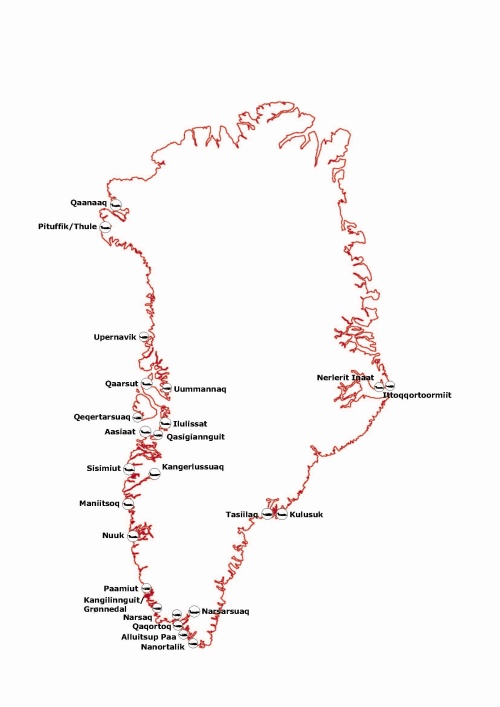 Metode og datagrundlag
30
Evalueringsmetode
Evalueringen er tilrettelagt som en virkningsevaluering, som fokuserer på analyse af, hvordan indsatserne/reformen virker – og hvorfor. Følgende er således i fokus:
Implementering: Implementeres indsatsen som planlagt? Hvordan kan implementeringen styrkes, så indsatsens mål opnås?
Resultater og effekter/målopfyldelse: Hvilke resultater og effekter medfører indsatsen i forhold til de forventede?
Virkning/årsagssammenhænge: Hvilke dele af indsatsen medfører de forskellige resultater og effekter, og hvordan kan virkningen styrkes?
Evalueringen af gymnasiereformen foretages over en fireårig periode med en årlig måling i 2013, 2014, 2015 og 2016. 
Tyngden i evalueringens første del er særligt på implementeringen, mens den gradvist vil være mere og mere på resultater og effekter, efterhånden som arbejdet med implementeringen af reformen skrider frem.
I oktober 2015 er der gennemført feltstudier på hvert af de fire gymnasier. På alle fire gymnasier gennemføres spørgeskemaindsamling blandt alle elever og lærere, samt kvalitative interview med ledelse, lærere, studievejledere, kollegielærere/pædagoger/inspektorer og elever.
Evalueringen skal således understøtte ledelsen og lærernes arbejde med implementeringen af reformen på skolerne.
31
Datagrundlag 2015
Spørgeskemaundersøgelser
Der er gennemført spørgeskemaundersøgelse blandt både elever samt ledelse og medarbejdere.
I alt har 967 elever og 109 lærere i 2015 besvaret spørgeskemaet, hvilket svarer til en svarprocent på henholdsvis 74 % og 70 %
Undersøgelsen er i 2015 gennemført som en online surveyundersøgelse på GUX Sisimiut, GU Aasiaat og GUX Qaqortoq, mens der er uddelt papirspørgeskemaer på GUX Nuuk. Lærere på alle gymnasier har også besvaret spørgeskemaet elektronisk.
Kvalitative interview
Der er gennemført en række kvalitative interview med ledelse, lærere, studieretningsledere/koordinatorer, studievejledere, kollegiemedarbejdere, mentorer, administrativt personale og elever på alle fire gymnasier.
Informanter er udvalgt i samarbejde med skolerne ud fra et spredningskriterium – dvs. så mange forskellige karakteristika repræsenteret som muligt.
En stor del af interviewene er gennemført som fokusgruppeinterview, hvilket både har været af metodiske og praktiske årsager.
Observationsstudier
Dataindsamlingen er suppleret med observationsstudie af ekstraundervisning, som har fungeret kontekstuelt for den øvrige dataindsamling.
Registerdata
Der er inddraget datamateriale fra USF data. 
Udtrækket fra USF er foretaget den 30. oktober 2015 af departementet. 
Tallene om frafald, gennemførte og afbrud er opgjort for kalenderår, mens bestanden er opgjort pr. 31. december for det pågældende år.
32